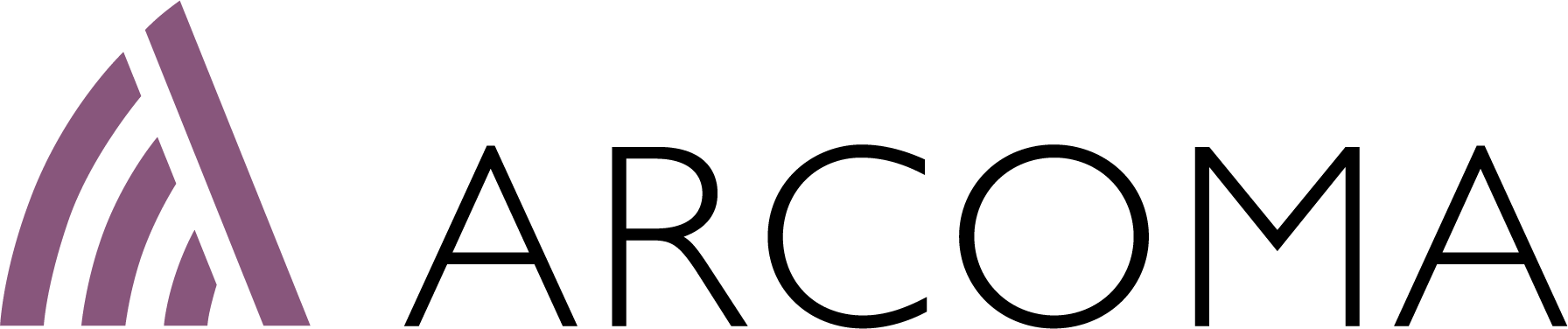 WORLD CLASS DIGITAL X-RAY SYSTEMS
Introduction – OEM partners
[Speaker Notes: Strength of Arcoma as OEM manufacturer for past 25 years > list down all brands and product nameGlobal map of installations to-date – use bubble chart on a global mapTimeline showcase of how Arcoma’s technology has evolved through the yearsHighlight our 1st -in-class technology eg. Auto-positioning
Our cost-effectiveness (not cheapest but cost-effective)Talk about Total Cost of ownership
Our design are modular (verify with RnD) > post-sales service only require replacement of parts and not whole system
A high-level service break-down rate, relatively low > get estimated % from Jonas 
Distributors gets revenue & margin from post-sales warranty
Highlight our latest i5 launch > show continuous improvement capability to suit marketsSome photos of Arcoma new production & office facility > we take pride in strict adherence to production and qualityCustomer testimonials and photos]
TRUSTED OEM PARTNER FOR 
MORE THAN 30 YEARS
Arcoma has been a trusted OEM partner for the past 30 years by leading image diagnostics companies worldwide.
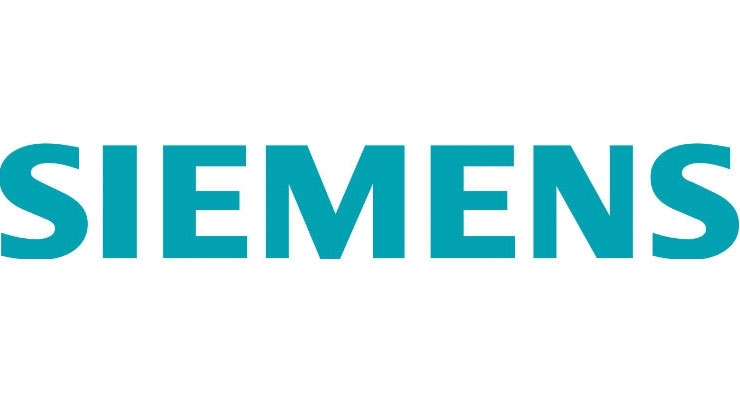 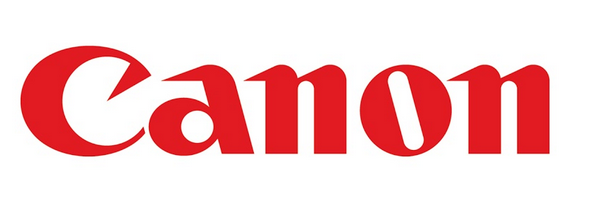 (Aceso, Aceso+, Omnera 400T, Omnera 400A)
(Aristo FX)
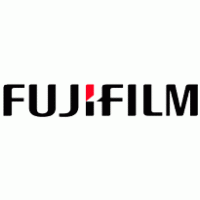 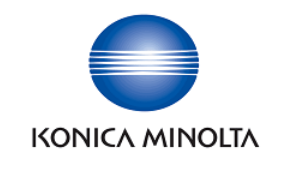 D-EVO Suite
Aero X70, Aero X90
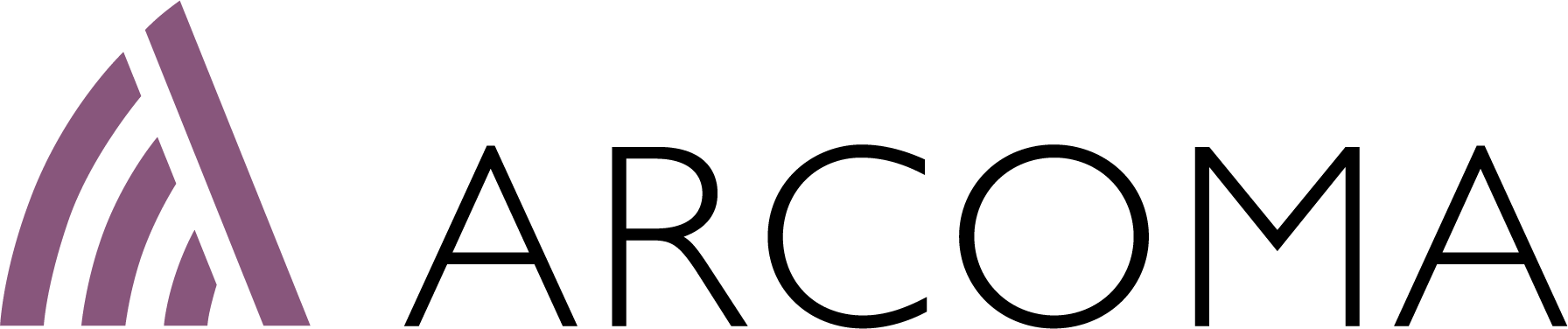 [Speaker Notes: Over the last 30 years we have worked with companies known to have an extensive imaging portfolio.
They have approached Arcoma and eventually selected arcoma over other OEMs as they wanted a qualitity product with durability that can really help customers and ultimately help in their brand awareness.

It worthy to mention that despite these companies can extensive RND resoucres, they still decided to partner with Arcoma as they feel that Arcoma is the expert of subject when it comes to Full Digital Radiolgy]
OEM Partners TODAY
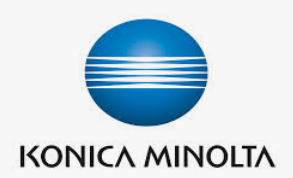 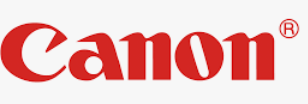 Arcoma cooperate today with two OEM partners. Canon and Konica Minolta. Konica Minolta became our OEM partner in 2019.
Canon Overview
ARCOMA – Canon- A successful partnership
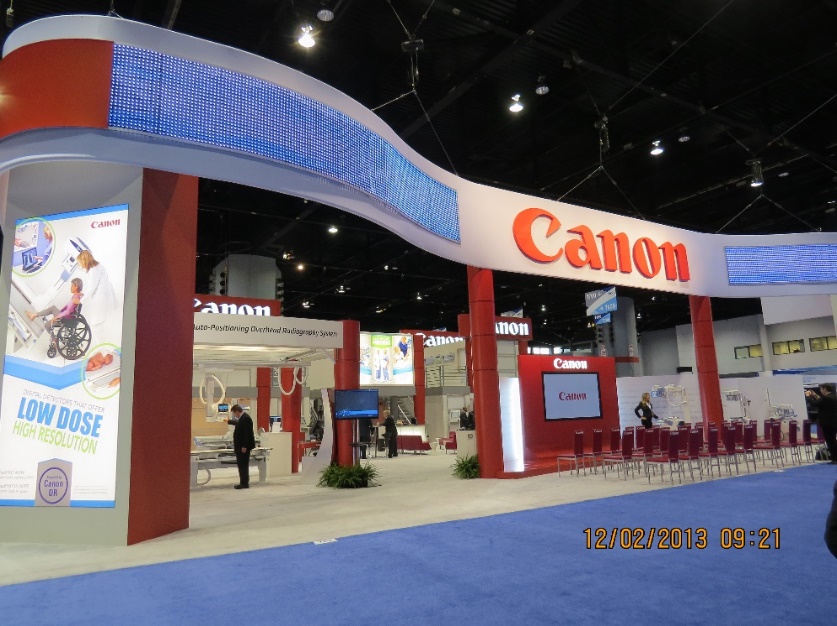 End of 1990	First DR installation	Arcoma - Canon in Sweden.
2000 -2005	Combination; Canon DR and Arcoma auto-positioning 	is a pioneer on the market.
2005- 	Market share in Nordic countries ~70%.	Canon - Arcoma system	in the Canon booth at ECR.
2014	Canon US signs agreement	with Arcoma.
2014-	Canon-Arcoma system in the Canon booth at RSNA.
2016	All available tenders in Hong Kong won	by Arcoma – Canon Singapore.
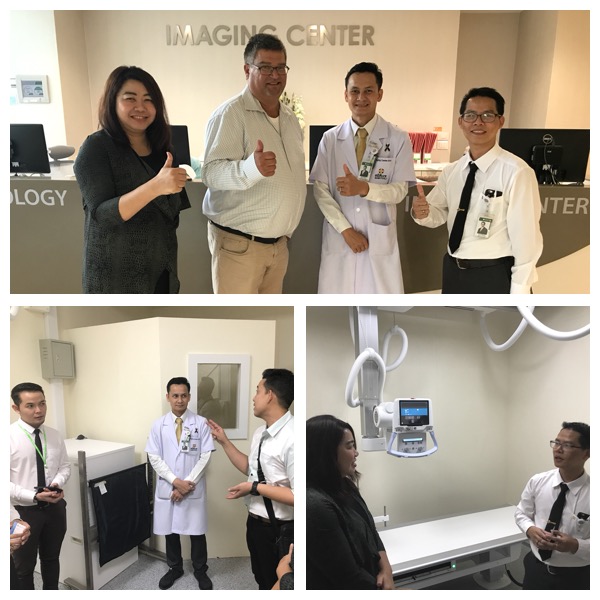 Canon Overview
CANON GROUP (JAPAN)
CANON  MEDICAL SYSTEMS COORPORATION (JAPAN)
CANON  INC. (JAPAN)
CANON MEDICAL SYSTEMS USA
CANON MEDICAL SYSTEMS CANADA
CANON MEDICAL SYSTEMS TURKEY
CANON ENV/COMPONENTS
MEDICAL COMPONENTS BUSINESS GROUP (NETHERLANDS)
CANON SINGAPORE
Medical Equipment Products Division (SINGAPORE)
CANON MEDICAL SYSTEMS EUROPE (NETHERLANDS)
”Sales companies” we sell our systems through these companies.
”part providers” we buy parts from to our systems.
[Speaker Notes: Canon Inc är ”ur Canon” som tillverkar detektorer. De är leverantör till oss för detektorer och andra komponenter kopplade till bildsystemet.
 
CMS är Toshiba Medical System som Canon förvärvade. CMS är vår kund som köper hela system av oss och säljer dem till slutkunder.]
Konica Minolta overview
Konica Minolta
SHORT FACTS: 
Konica Minolta has been active in Healthcare for a long time and has been active in this field since 2010 with it’s state of the art AeroDR product family. 
Konica Minolta’s Healthcare division in Europe is part of Konica Minolta Business Solutions Europe with headquarters in Langenhagen (Hannover, Germany), and Amsterdam, the Netherlands. 
Konica Minolta Europe is expanding it’s portfolio in X-ray and Healthcare-IT.
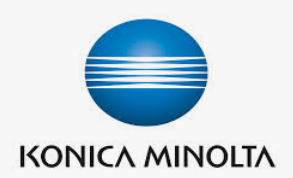 Arcoma – Konica Minolta
Aug 2019 – Arcoma initiates development cooperation with Konica Minolta Europe
Konica Minolta and Arcoma began a collaboration regarding the development of two new products. The products are based on Arcoma's product platform and technology and integrate Konica Minolta's detectors and software for image processing and image management.

May 2020 – Konica Minolta Europa signs 5-year supplier agreement with Arcoma
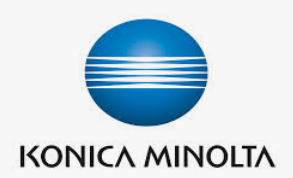 Products
Product names
Product branding
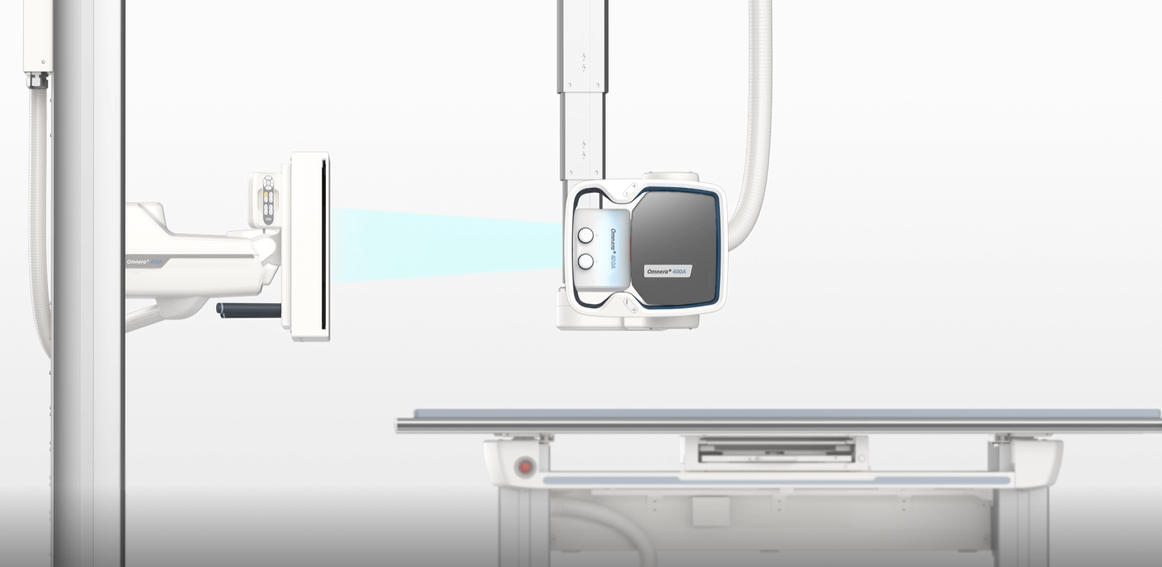 The products can be branded with OEM partner logotype on specific areas. Examples in image.
Sales
Sales – OEM
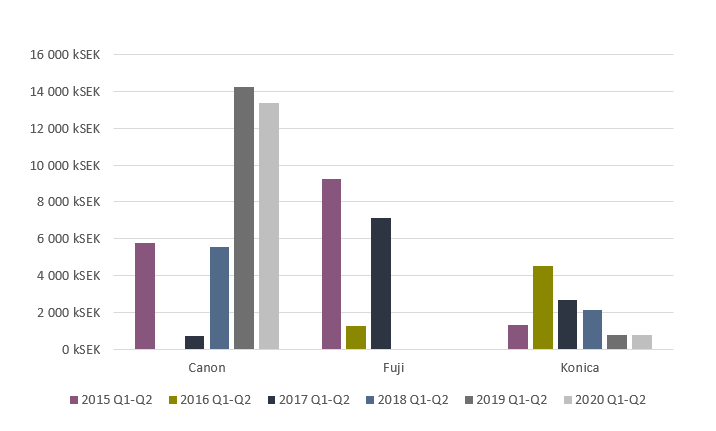 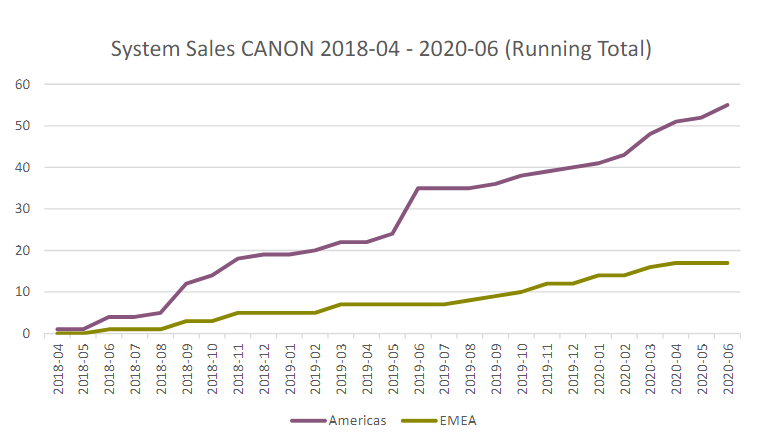 THANK YOU
Arcoma AB | Annavägen 1 | 352 46 Växjö | Sweden
PHONE
EMAIL
WEBSITE
+46 470 70 69 00
service@arcoma.se
www.arcoma.se
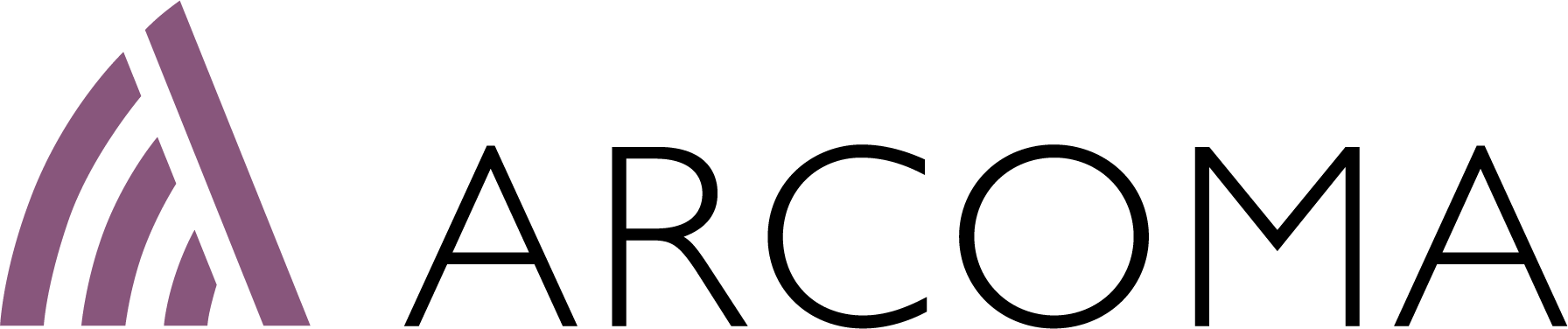 [Speaker Notes: Add take away]